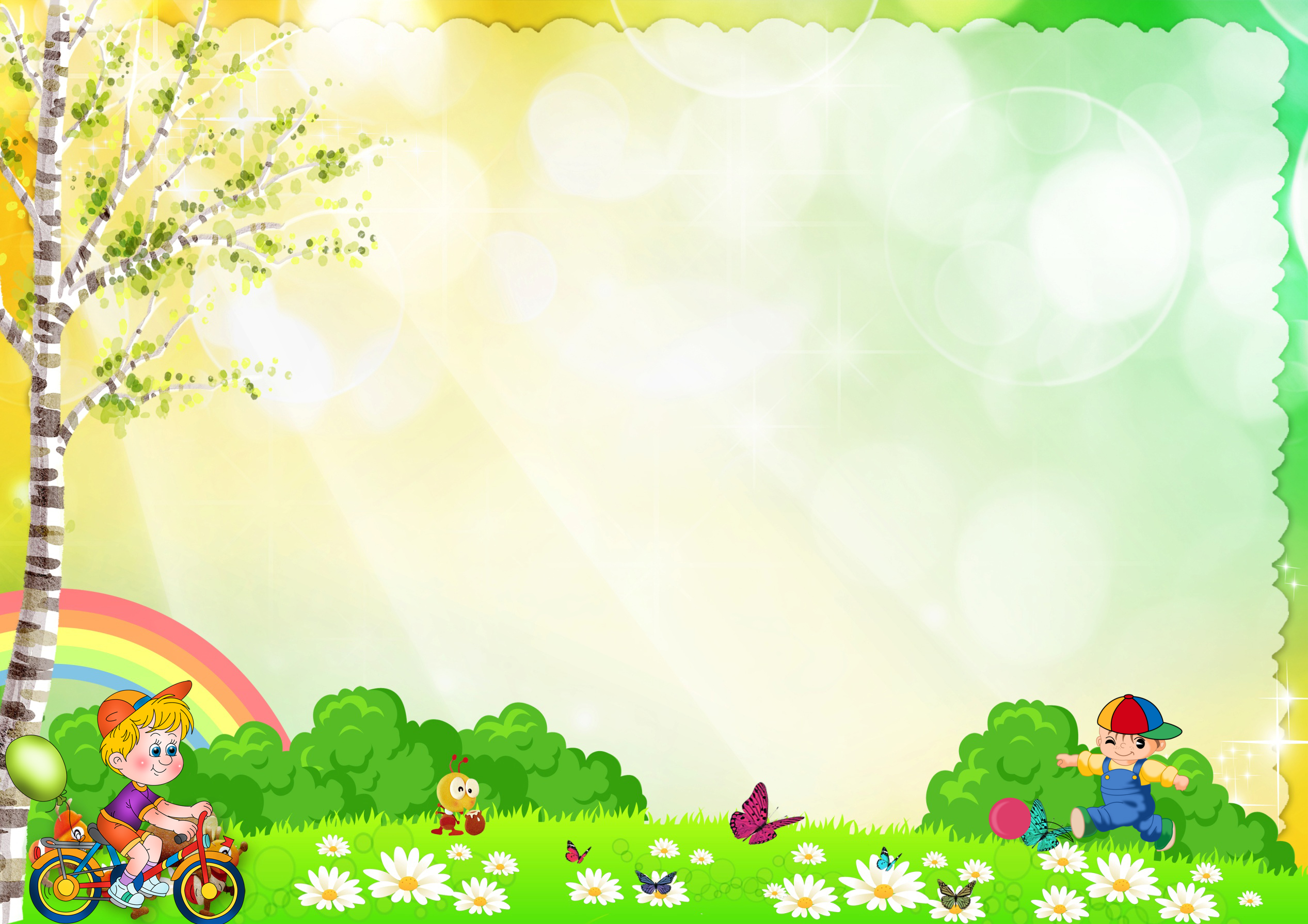 ПАМЯТКА ДЛЯ ПЕДАГОГОВ

 «РАБОТА ВОСПИТАТЕЛЯ ПО ПОВЫШЕНИЮ СТАТУСА МАЛОПОПУЛЯРНОГО РЕБЁНКА В ГРУППЕ СВЕРСТНИКОВ»
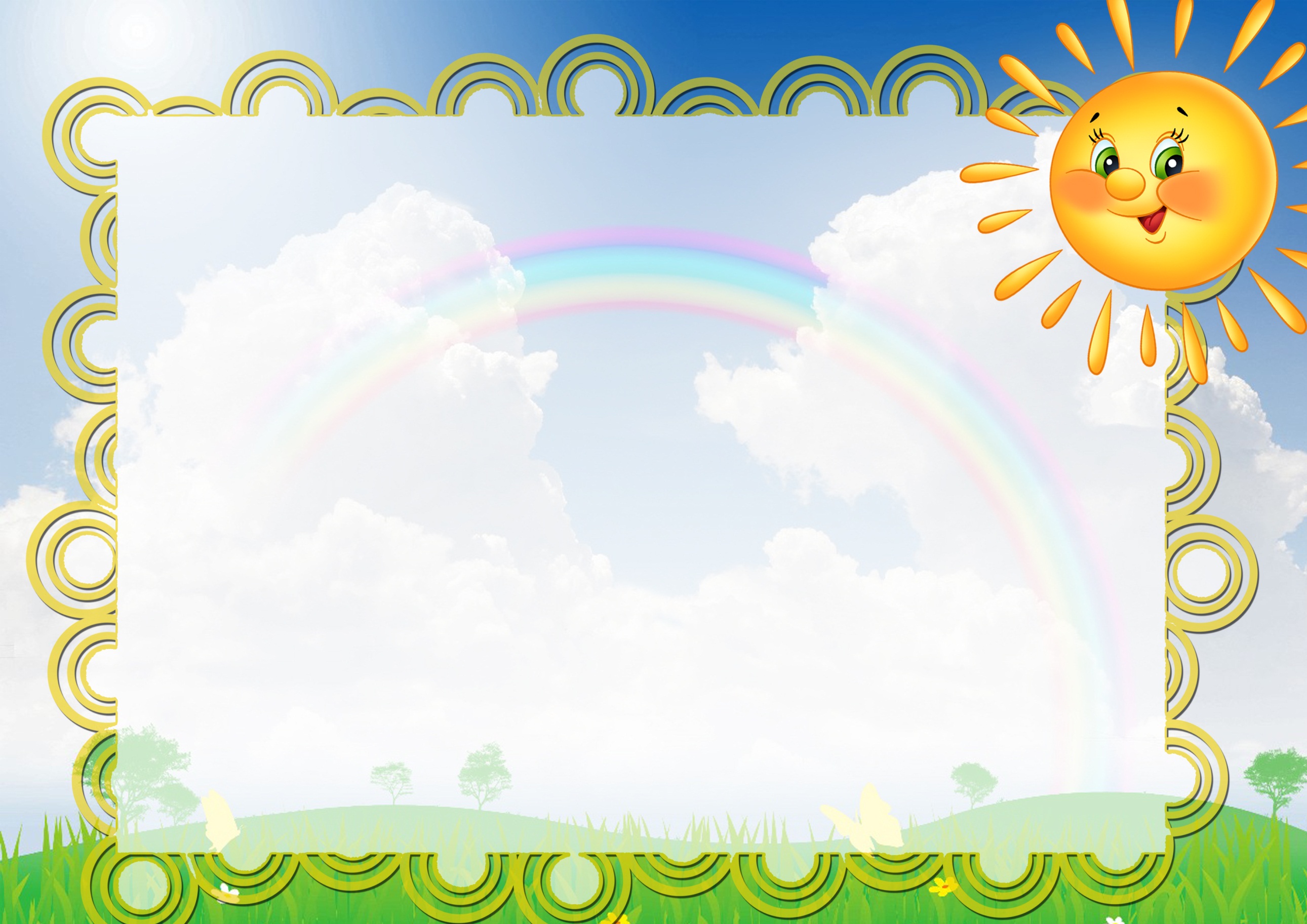 1 ШАГ.

ВЫЯВЛЕНИЕ МАЛОПОПУЛЯРНОГО РЕБЁНКА.
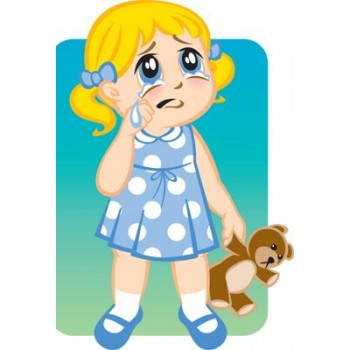 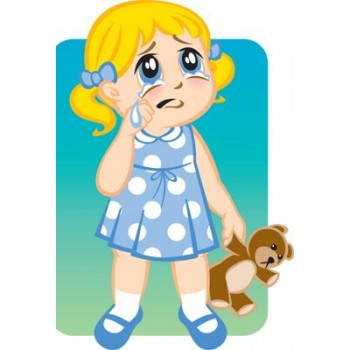 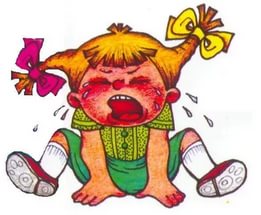 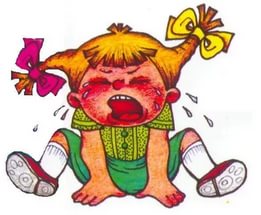 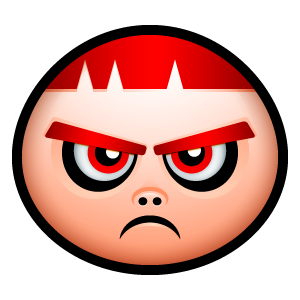 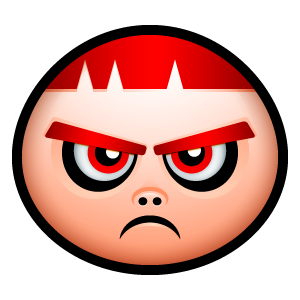 2 ШАГ.
ВЫЯСНЕНИЕ ПРИЧИНЫ:
- ЛИЧНОСТНЫЕ ОСОБЕННОСТИ РЕБЁНКА (ЗАСТЕНЧИВОСТЬ, ГИПЕРАКТИВНОСТЬ, АГРЕССИВНОСТЬ, ВСПЫЛЬЧИВОСТЬ И ДР.)
- НИЗКИЙ УРОВЕНЬ РАЗВИТИЯ ИГРОВЫХ УМЕНИЙ И НАВЫКОВ (МАЛ ЗАПАС ЗНАНИЙ ОБ ОКРУЖАЮЩЕМ, НЕУМЕНИЕ СЛЕДОВАТЬ ПРАВИЛАМ, ПРИ РАСПРЕДЕЛЕНИИ РОЛЕЙ ТРЕБУЕТ ДЛЯ СЕБЯ ТОЛЬКО ГЛАВНЫЕ РОЛИ, НЕУМЕНИЕ СОГЛАСОВЫВАТЬ СВОИ ДЕЙСТВИЯ С ПАРТНЁРАМИ ПО ИГРЕ, НЕУМЕНИЕ ПРОИГРЫВАТЬ) И ДР.
- НИЗКИЙ УРОВЕНЬ КОММУНИКАТИВНЫХ НАВЫКОВ (НЕУМЕНИЕ ДОГОВОРИТЬСЯ, НАЙТИ КОМПРОМИСС, НЕЖЕЛАНИЕ РЕБЁНКА ВСТАТЬ НА МЕСТО ДРУГОГО) И ДР.
- НИЗКАЯ ИЛИ ЗАВЫШЕННАЯ САМООЦЕНКА РЕБЁНКА.
- НЕОПРЯТНОСТЬ РЕБЁНКА (ХРОНИЧЕСКИЙ РИНИТ, ЭНУРЕЗ).
- НЕГАТИВНОЕ ВЛИЯНИЕ СЕМЕЙНОГО ВОСПИТАНИЯ.
- ПЕРЕНОС ПРЕДВЗЯТОГО ОТНОШЕНИЯ ПЕДАГОГА К МАЛОПОПУЛЯРНОМУ РЕБЁНКУ НА МНЕНИЕ ОСТАЛЬНЫХ ДЕТЕЙ В ГРУППЕ (ЧАСТЫЕ ЗАМЕЧАНИЯ, ИНОГДА -  НЕСОВМЕСТИМОСТЬ ТЕМПЕРАМЕНТОВ РЕБЁНКА И ПЕДАГОГА; НАЛИЧИЕ У ВОСПИТАТЕЛЯ «ЛЮБИМЧИКОВ», ВЫСМЕИВАНИЕ ПРИ СВИДЕТЕЛЯХ) И ДР. 
- КОНФЛИКТНЫЕ ОТНОШЕНИЯ ПЕДАГОГА С РОДИТЕЛЯМИ.
3 ШАГ.
ЧТО ДЕЛАТЬ?
САМОМУ  ПЕДАГОГУ

- ПЕРЕСМОТРЕТЬ СВОЁ ОТНОШЕНИЕ К РЕБЁНКУ, ПОПЫТАТЬСЯ НАЙТИ В РЕБЁНКЕ (В ПОВЕДЕНИИ, ОБЩЕНИИ) ПОЛОЖИТЕЛЬНЫЕ МОМЕНТЫ И ОПИРАТЬСЯ НА НИХ ПРИ ПЕДАГОГИЧЕСКОМ ВОЗДЕЙСТВИИ. «ОПИРАТЬСЯ НА ПОЛОЖИТЕЛЬНОЕ, А НЕ БОРОТЬСЯ С ОТРИЦАТЕЛЬНЫМ». ПРИ НЕОБХОДИМОСТИ ОЗНАКОМИТЬСЯ С ЛИТЕРАТУРОЙ, ВЫСЛУШАТЬ СОВЕТЫ ДРУГИХ ПЕДАГОГОВ ПО ВОСПИТАНИЮ МАЛОПОПУЛЯРНОГО РЕБЁНКА. ОТНОСИТЬСЯ К РОДИТЕЛЯМ МАЛОПОПУЛЯРНОГО РЕБЁНКА С УВАЖЕНИЕМ. ВЕРИТЬ В ПОЗИТИВНЫЕ ИЗМЕНЕНИЯ  СИТУАЦИИ.
ЧТО ДЕЛАТЬ? 
С РЕБЁНКОМ
-  ПОДЧЁРКИВАНИЕ ПОЛОЖИТЕЛЬНЫХ  КАЧЕСТВ, ПООЩРЕНИЕ ПОЛОЖИТЕЛЬНЫХ МОДЕЛЕЙ ПОВЕДЕНИЯ.
- ПРИЁМ «ЗВЕЗДА НЕДЕЛИ», «ВЫСТАВКА ДОСТИЖЕНИЙ», КОПИЛКА ДОБРЫХ ДЕЛ.
СОЗДАВАТЬ ДЛЯ МАЛОПОПУЛЯРНОГО РЕБЁНКА СИТУАЦИЮ  УСПЕХА В УЧЕБНОЙ И ИГРОВОЙ ДЕЯТЕЛЬНОСТИ.
- СОСТАВИТЬ ПЛАН РАБОТЫ С РЕБЁНКОМ (СИСТЕМА  ИГР,  ЭТЮДОВ, ИГРОВЫХ СИТУАЦИЙ В ЗАВИСИМОСТИ ОТ ПРОБЛЕМЫ (АГРЕССИВНОСТЬ, ЗАСТЕНЧИВОСТЬ И ДР.))
- ОБУЧЕНИЕ РЕБЁНКА ИГРОВЫМ НАВЫКАМ, НЕНАВЯЗЧИВАЯ ПОМОЩЬ ПЕДАГОГА В ОРГАНИЗАЦИИ ИГРЫ (ВХОЖДЕНИЕ В ИГРУ, РАЗВИТИЕ СЮЖЕТА, ПРИ ВОЗНИКНОВЕНИИ КОНФЛИКТНОЙ СИТУАЦИИ И ДР.).
РАЗЫГРЫВАНИЕ СИТУАЦИЙ ОБЩЕНИЯ, НАХОЖДЕНИЕ СПОСОБОВ РЕШЕНИЯ КОНФЛИКТНОЙ СИТУАЦИИ (РАЗУЧИВАНИЕ СЧИТАЛОК, МИРИЛОК И ДР.)
ЧТО ДЕЛАТЬ?
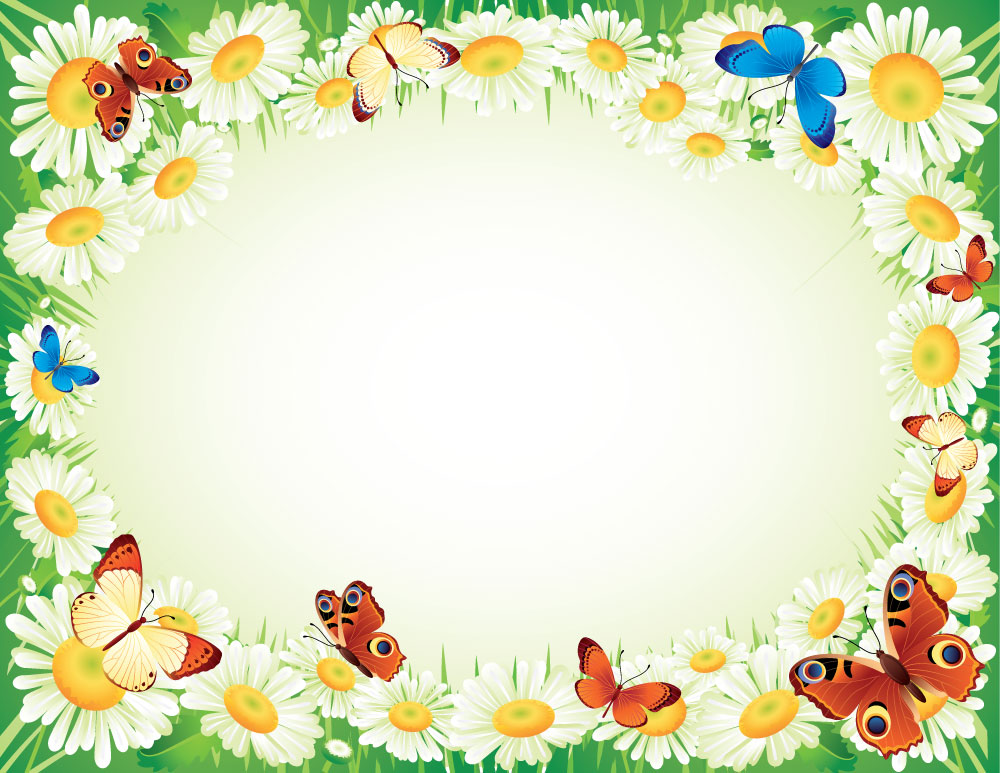 ЧТО ДЕЛАТЬ 
С РОДИТЕЛЯМИ

- БЕСЕДА С РОДИТЕЛЯМИ (БЕЗ СВИДЕТЕЛЕЙ, ОБЯЗАТЕЛЬНОЕ АКЦЕНТИРОВАНИЕ НА ПОЛОЖИТЕЛЬНЫХ КАЧЕСТВАХ РЕБЁНКА И УКАЗАНИЕ НА ТО, ЧТО ТРЕВОЖИТ ПЕДАГОГА; ПРЕВРАЩЕНИЕ РОДИТЕЛЕЙ В  СВОИХ СОЮЗНИКОВ).  ДИСПЕТЧЕРСКАЯ ДЕЯТЕЛЬНОСТЬ (ТАКТИЧНОЕ  ПРЕДЛОЖЕНИЕ ПРИ НЕОБХОДИМОСТИ ПОСЕТИТЬ ЛОР-ВРАЧА, ДЕТСКОГО НЕВРОЛОГА).
- ИНФОРМАЦИЯ В РОДИТЕЛЬСКОМ УГОЛКЕ ПО ТЕМАТИКЕ.
- ИНФОРМАЦИЯ В ГРУППЕ «В КОНТАКТЕ ДОУ».
- ДЕНЬ ОТКРЫТЫХ ДВЕРЕЙ.
- АНКЕТИРОВАНИЕ РОДИТЕЛЕЙ.
- ВИДЕОЗАПИСЬ СВОБОДНОЙ ИГРОВОЙ ДЕЯТЕЛЬНОСТИ.
- СОВМЕСТНАЯ ДЕЯТЕЛЬНОСТЬ «РОДИТЕЛЬ- РЕБЁНОК» (ДОСУГИ, РАЗВЛЕЧЕНИЯ, ИЗГОТОВЛЕНИЕ ПОДЕЛОК ДЛЯ ДРУЗЕЙ И ДР.)